Indiana Palliative Care & Quality of Life Advisory Council
Stakeholder Meeting
April 30, 2019
Indiana Palliative Care and Quality of Life Advisory Council
Quality of Life and Palliative Care Advisory Council
Legislation in 2016
American Cancer Society Cancer Action Network 
IC 16-19-17

12 members (appointed)

Open meetings, bimonthly
COUNCIL MEMBERS
Susan Hickman, PhD (Chair) –  IU School of Nursing
Mika Hill, RN, BSN – Heart to Heart Hospice 
Chris Brinneman, MSW – Parkview Hospital
J. Derek Imars, PharmD, MBA – St. Vincent
Steve Ivy, PhD – IU Health (retired)
Katherine Crawford – American Cancer Society
Tom Ledyard, MD – Community Health System
Lynn Robbin, MSN, RN, ANP-BC – Franciscan Health Michigan City
Gerald Walthall, MD – Franciscan Health (retired)
Stacey Sharp, MBA – Community Health System
Amy Haskamp, MSN, RN, PCNS-BC – Riley Children’s Hospital
Bryan Hannon – American Cancer Society Cancer Action Network
Staff Support 
   Megan Agnew (ISDH)
   Natasha Young (ISDH)
   Heather Sager (ISDH)
   Grace Miller (ACSCANS)
Purpose
To educate and advocate for quality palliative care;
To collect, analyze on, and develop state initiatives concerning the establishment, maintenance, operation, and evaluation of palliative care in Indiana;
To make policy recommendations to improve palliative care and the quality of life of individuals with serious illness;
To prepare a report not later than January 1 of each year.
Year 1 Activities
Reviewed work of other state councils

Discussed current challenges

Identified three focus areas
Advance care planning
Access to palliative care
Pain medication and management
Year 2 Activities
Establishing Advisory Workgroups
Access to Palliative Care
Hospital-based palliative care; defining the practice; health system role in education (awareness, who is eligible); ensuring Medicaid patient access; inpatient hospice as pall care provider

Advance care planning
Training requirements; registry; existing advance directives; 
Nursing home quality initiatives (done!)
Year 2 Activities (cont)
Pain medication and management ideas
Palliative care carve-out; access to meds in rural areas; mandatory education; hospice pain medication disposal; model policy for standard of care with accountability measures included
Website Development for Public
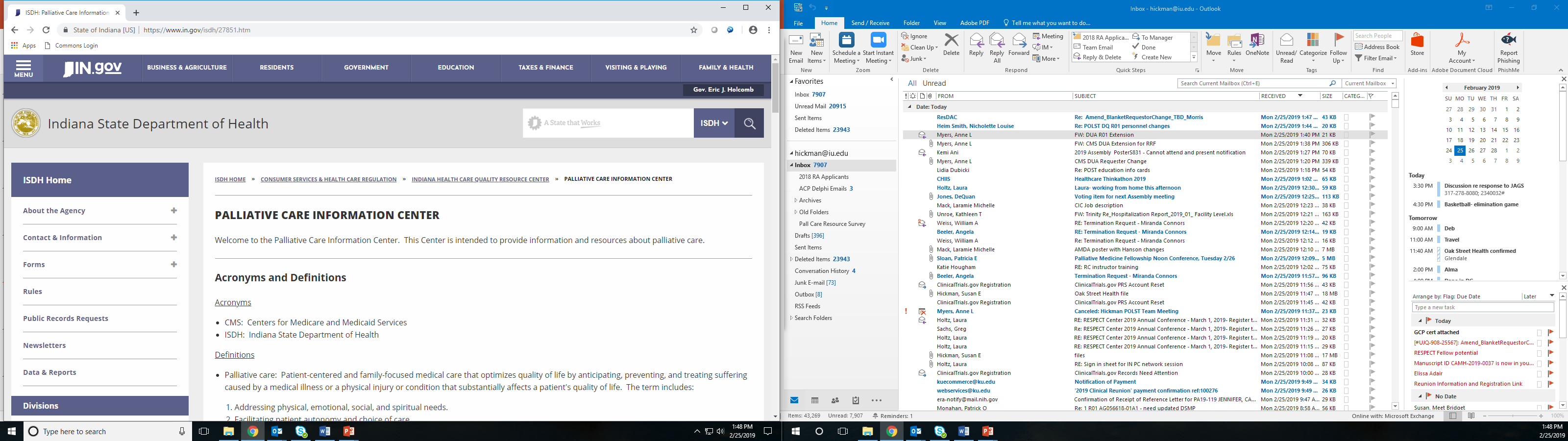 Palliative Care Team Statewide Survey
Developed survey
Called every hospital
Identified contacts
Emailed surveys to 36 contacts 
Received responses about 16 hospital-based palliative care teams
Sample Profile
YEAR 3 ACTIVITIES
Council Stakeholder Workgroups
Three groups; leadership from Council members
Members from community stakeholders, broadly conceptualized
Two working meetings

Review issues identified by Council

Conducted SWOT analysis

Council reviewed SWOT and made final recommendations
Workgroup Members*
Stakeholder members representing:
Indiana State Department of Health 
Indiana Rural Health Association
Indiana Pharmacy Alliance
Indiana Medicare/Medicaid 
Division of Aging
Indiana Minority Health Coalition
Indianapolis Coalition for Patient Safety
Indiana Catholic Conference
Center for Hospice Care (South Bend)
Indiana Hospital Association
Indiana Health Care Association
Indiana LeadingAge
Indiana Area Agency on Aging
Indiana Hospice and Palliative Care Organization
Indiana Association for Home and Hospice Care
Indiana Department of Homeland Security
Indiana State Board of Nursing
Medical Licensing Board of Indiana
American Cancer Society
*Please let us know if you participated and your organization is missing from this list!
Recommendations Explored by theAccess to palliative care Workgroup
1. 	Define the practice of palliative care for state regulation.
2.	Identify best practice policies for hospitals and palliative care 	programs.
3.	Create requirements for health systems to inform patients about the 	availability of palliative care services and/or the development of 	systems to identify patients who would benefit from palliative care.
4.	Ensure Medicaid eligible adults on Healthy Indiana Plan (HIP) have 	access to palliative care or hospice care in an extended care facility 	(ECF) or skilled nursing facility (SNF).
5.	Explore the possibility of permitting hospices to offer palliative care to 	non-terminal patients or inpatient hospices to offer non-terminal 	inpatient palliative care.
Final council Recommendation forAccess to palliative care
Define the practice of palliative care for state regulation.
Recommendations Explored by theadvance care planning Workgroup
1.	Revise the Indiana living will/advance directives.
2.	Support development of a registry for advance directives and 	POST forms.
3.	Encourage additional nursing home data requirements: Data 	collection of advance care planning, advance directives and 	POST.
4.	Support advance care planning education and training for 	healthcare professionals.
Value based purchasing training
New training for nursing facility staff through Division of Aging as part of Value Based Purchasing Formula added in 2018..

Nursing facilities with a trained staff member received 5 points toward the 100 Value Based Purchasing point total.
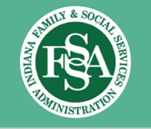 final council Recommendations for advance care planning
Revise the Indiana living will/advance directives.
INDIANA ADVANCE DIRECTIVE PROGRESS
2019 House Bill 1516 (Rep. Kirchhofer with Rep. Hatfield)
Goal = One Indiana Advance Directive
Consolidate 3 statues 
Create uniform signatory requirements and revocation procedures; flexible formalities
Eliminate mandatory use of “official” form 
Clarify standards for legal representatives
Bill was not introduced; exploring in summer session
Recommendations explored by thePain Medication and Management workgroup
1.	Adjust the current seven-day limit on opioid prescriptions to better 	serve palliative care patients (clarifying qualifications for those 	dispensing medication).
2.	Explore mandatory pain management education for prescribers.
3.	Provide sufficient and streamlined methods of pain medication 	disposal to those who are on the front lines of palliative care.
4.	Draft a model policy for a standard of care that includes 	accountability measures.
INDIANA EDUCATION BILL
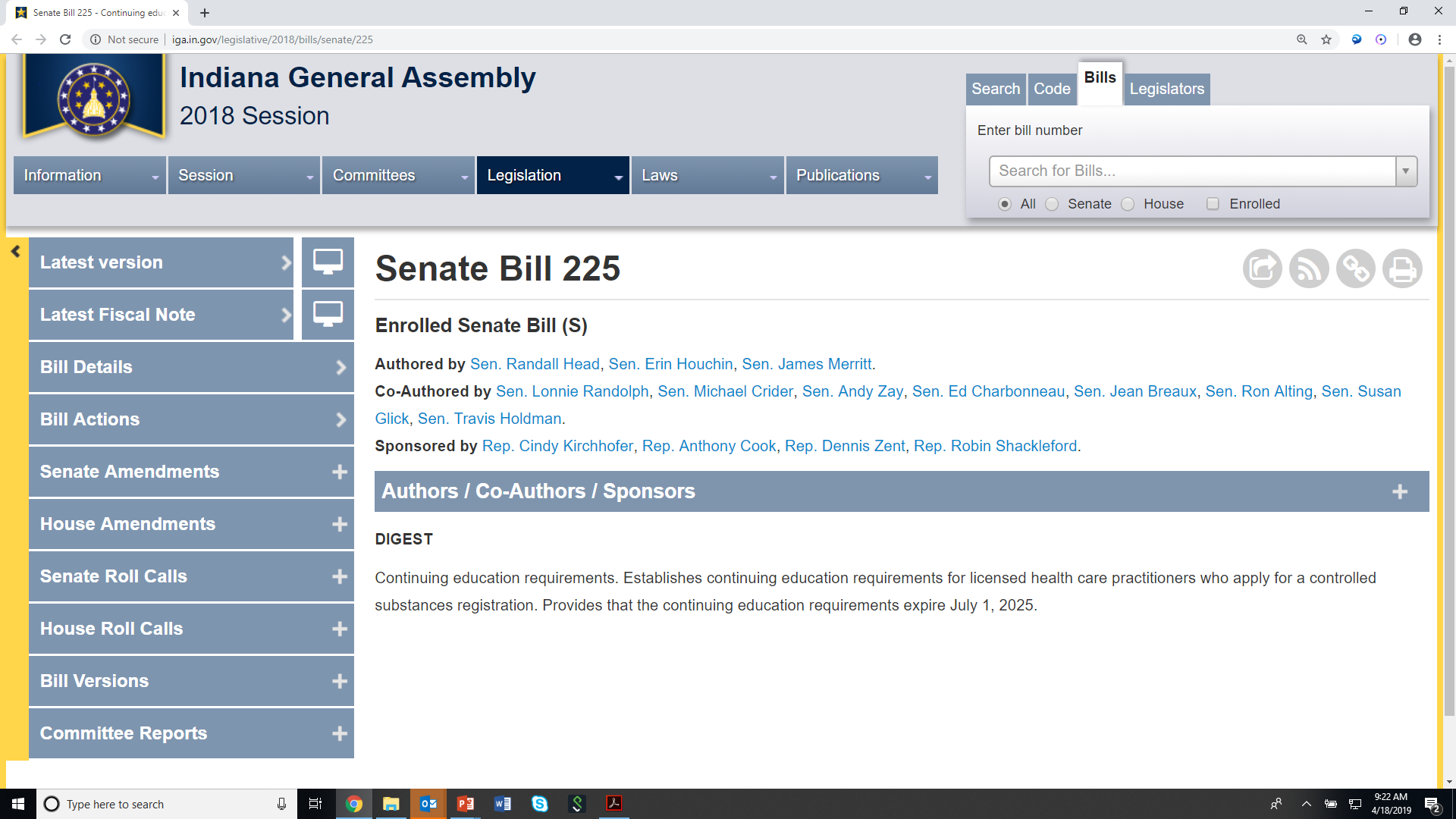 Federal Legislation Addressing Opioid Disposal by Hospice
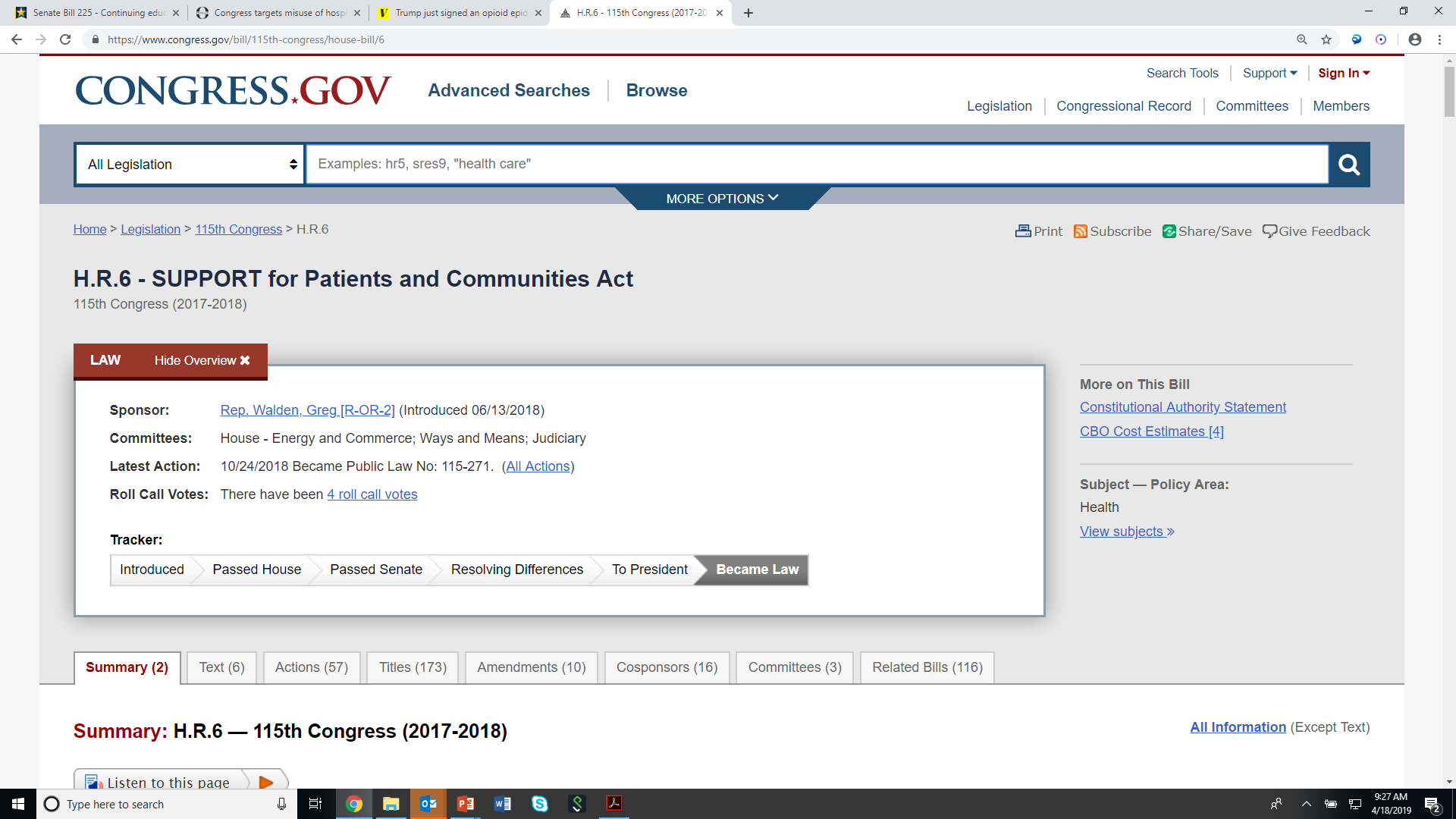 Final Council recommendations for Pain Medication and Management
Adjust the current seven-day limit on opioid prescriptions to 		better serve palliative care patients (clarifying qualifications for 	those dispensing medication).
	
	Provide sufficient and streamlined methods of pain medication 	disposal to those who are on the front lines of palliative care.
FINAL COUNCIL RECOMMENDATIONS - SUMMARY
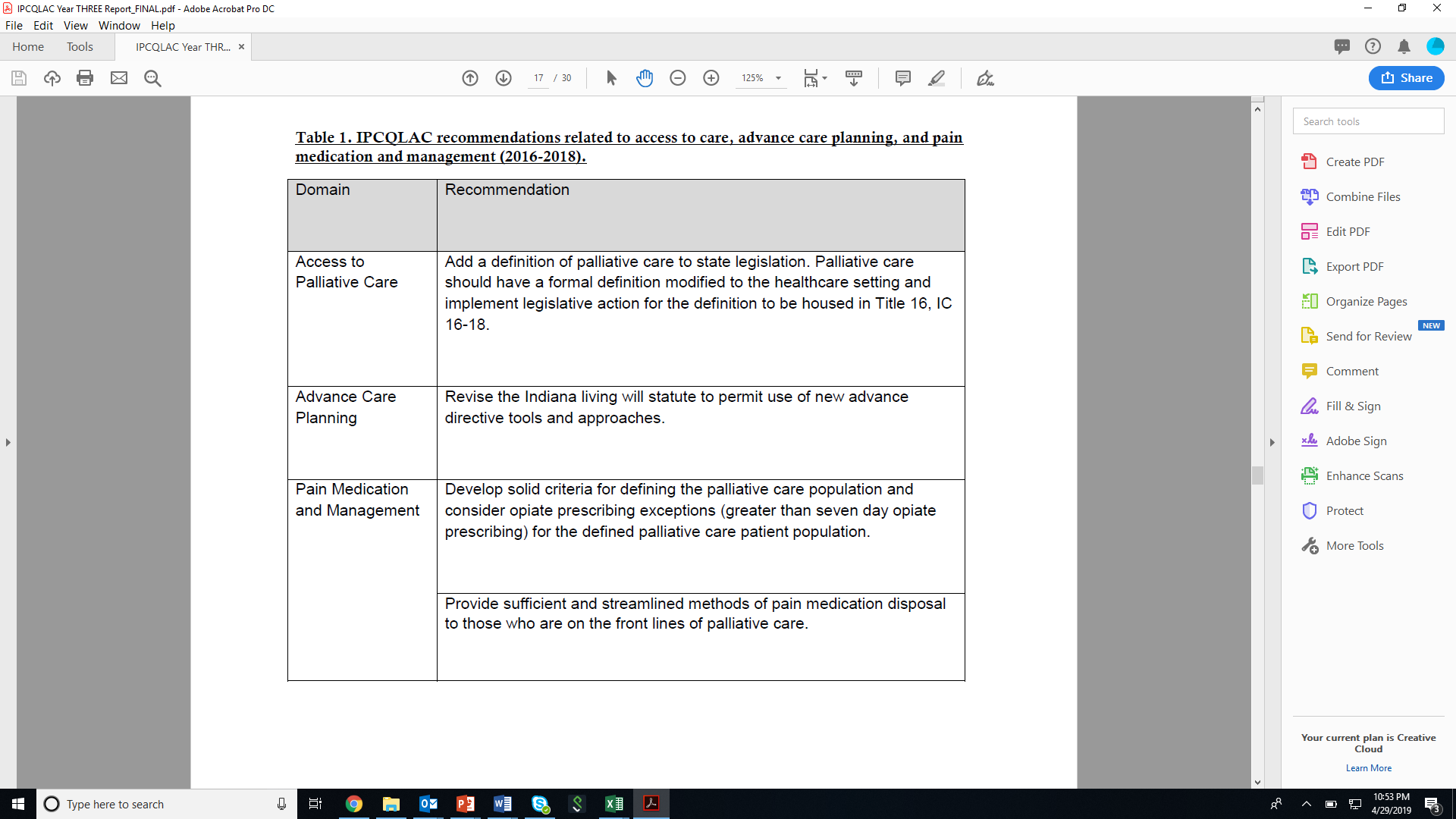 DIRECTIONS FOR THE FUTURE
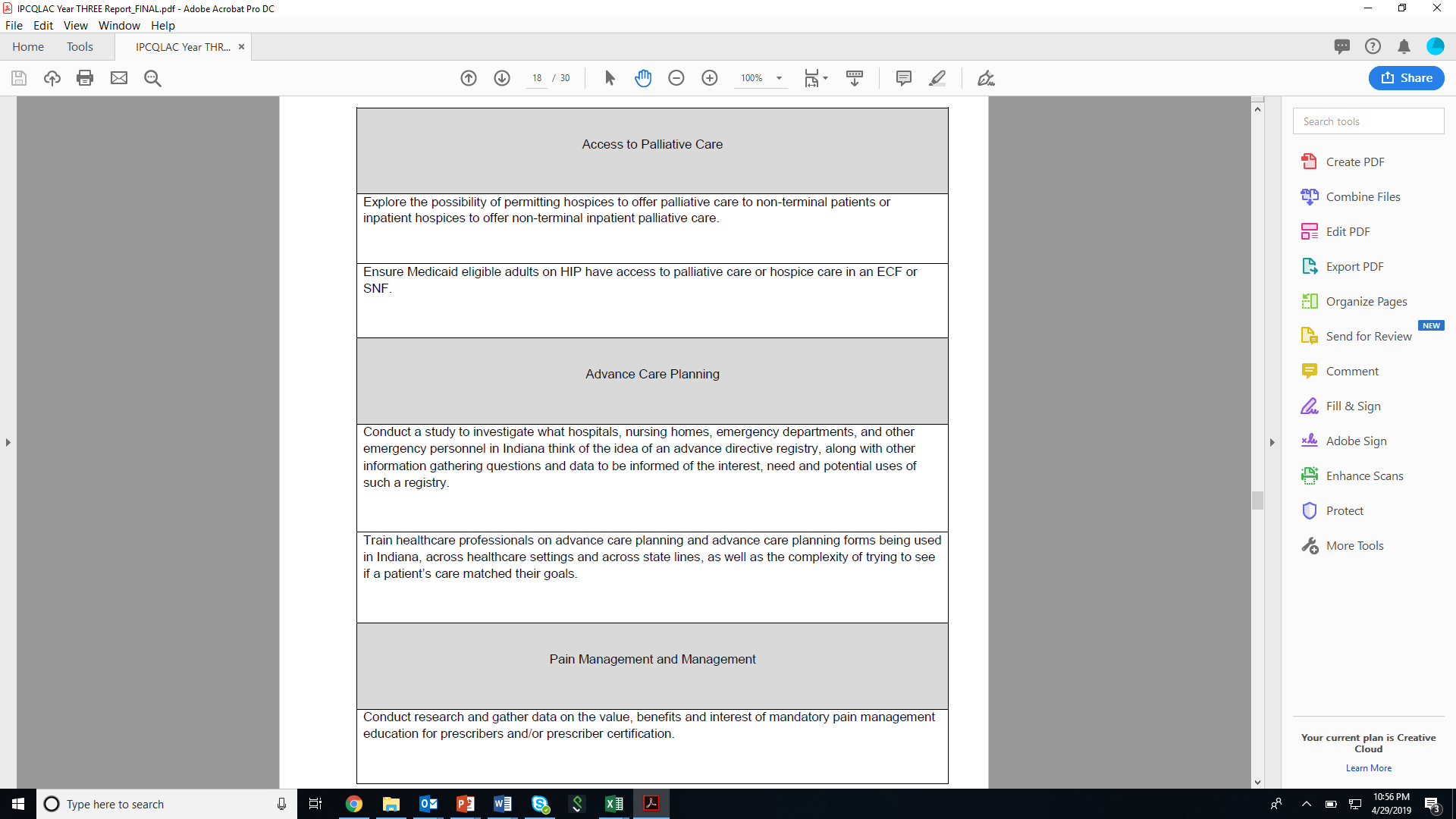